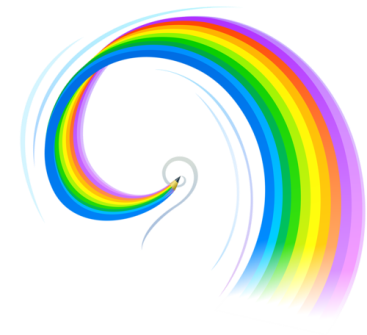 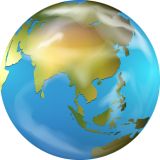 Прощай 
начальная школа!
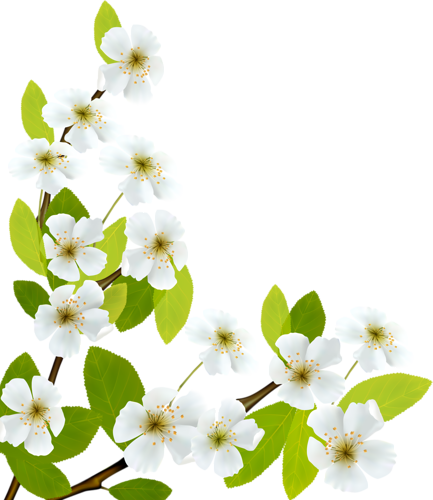 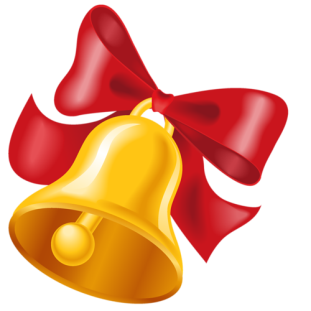 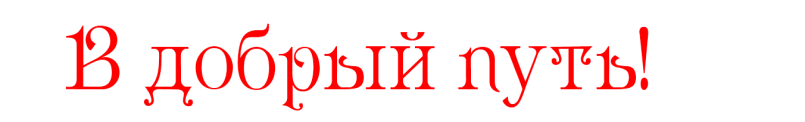 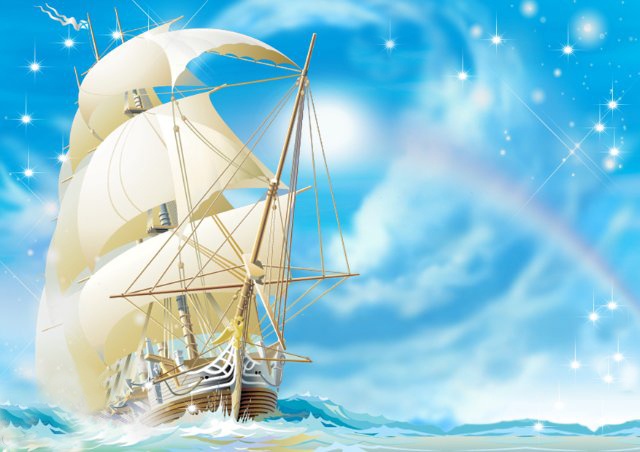 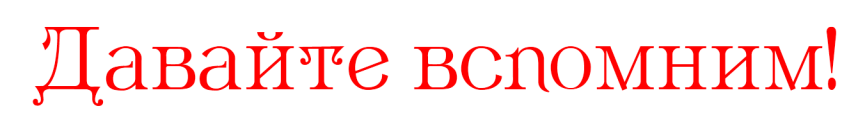 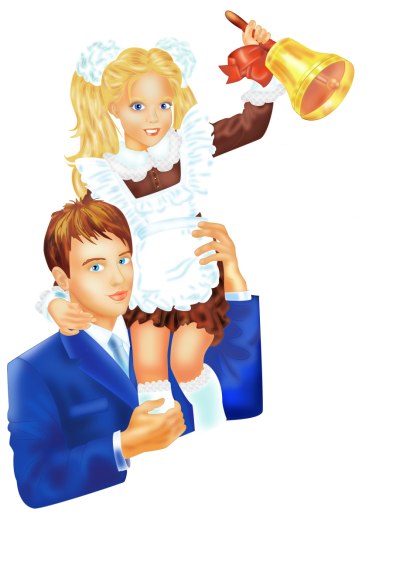 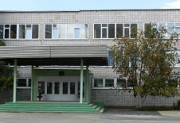 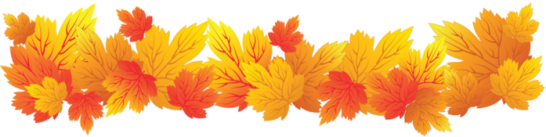 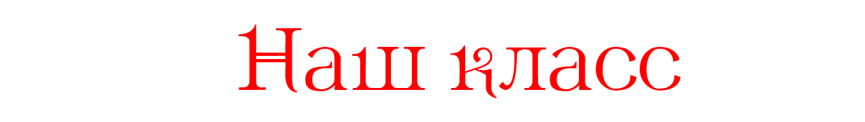 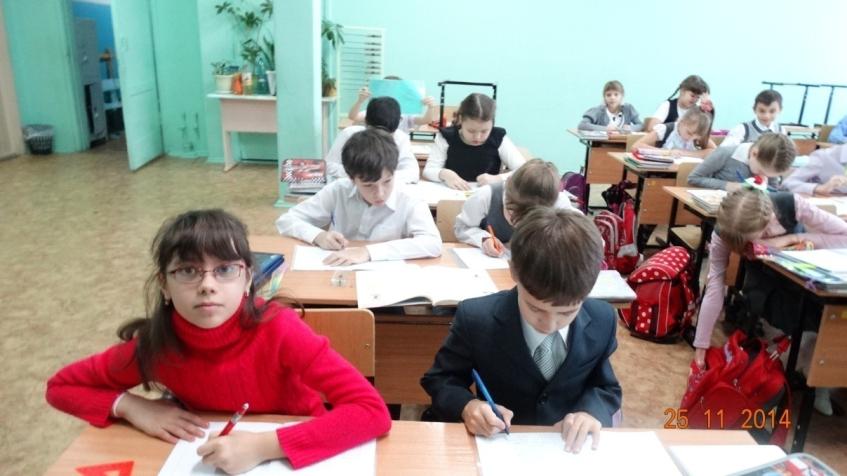 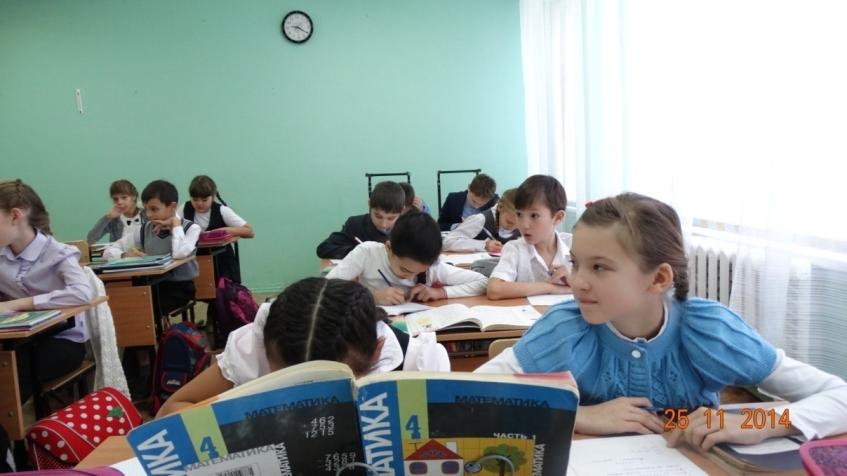 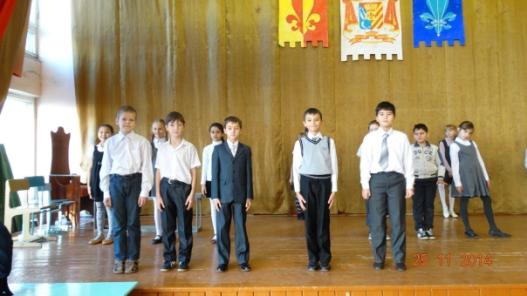 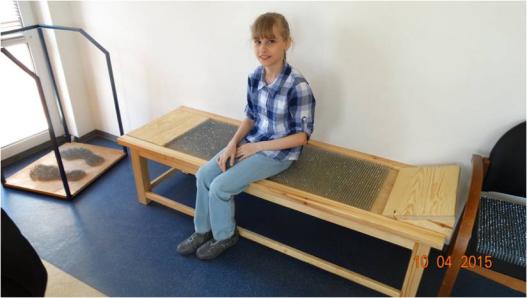 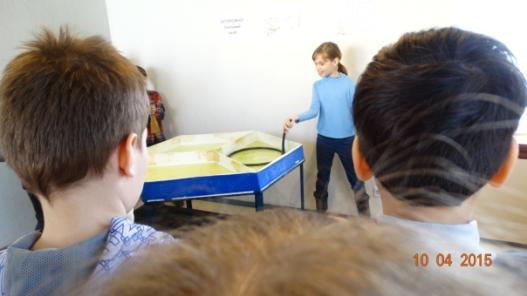 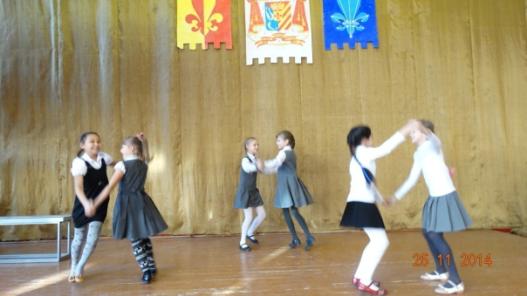 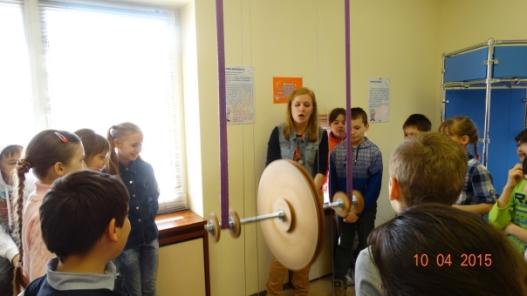 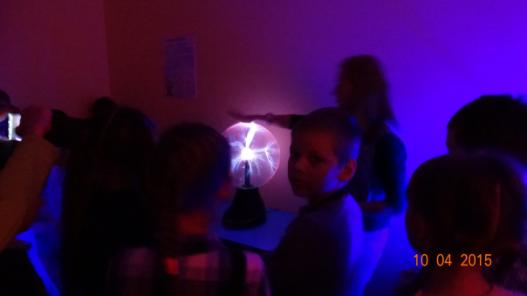 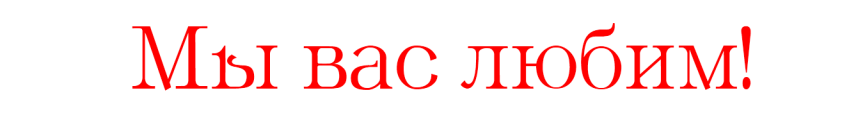 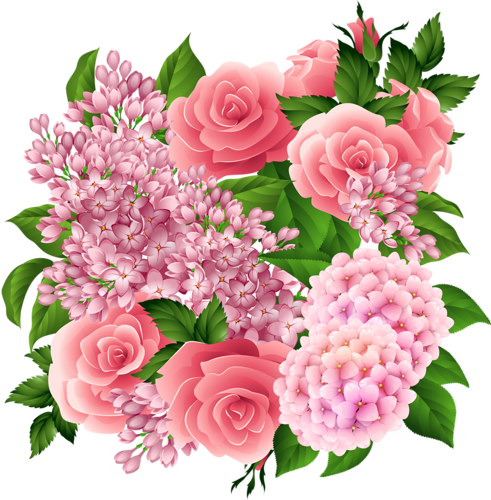 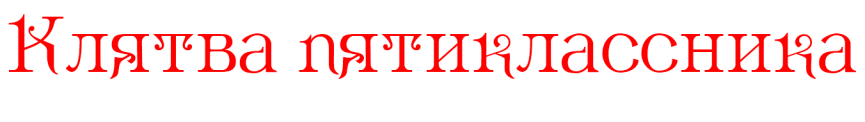 У доски стоять, как лучший вратарь, не пропуская мимо ушей ни одного вопроса, даже самого трудного и каверзного. 
 Не доводить учителей до температуры кипения - 100 С. 
 Быть быстрым и стремительным, но не превышать скорость 60 км/ч при передвижении по школьным коридорам. 
 Вытягивать из учителей не жилы, выжимать не пот, а прочные и точные знания и навыки. 
 Плавать только на "хорошо" и "отлично" в море знаний, ныряя до самой глубины. 
 Быть достойным своих учителей.
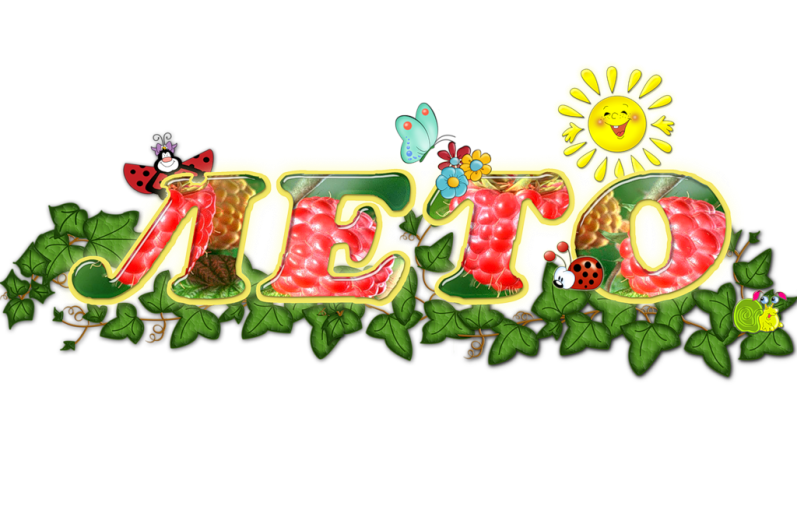 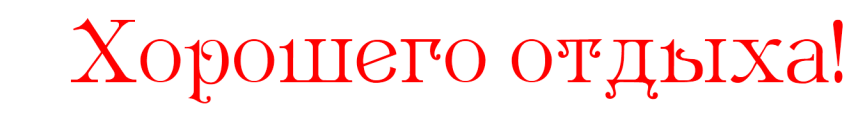 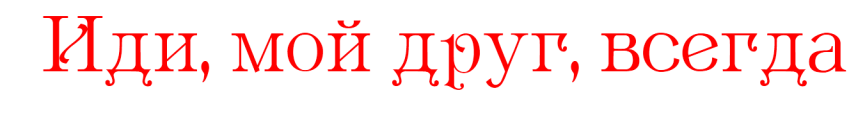 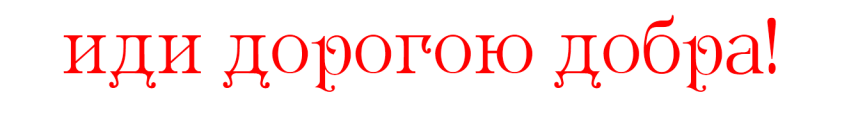 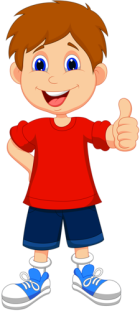 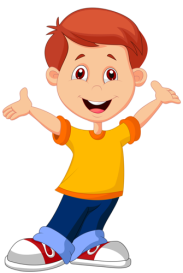 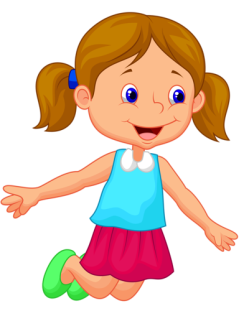 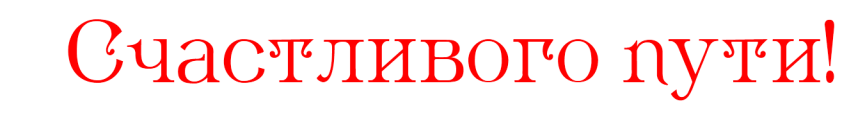 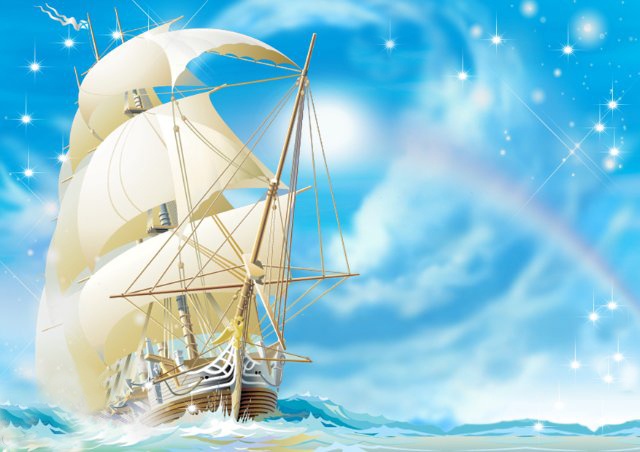